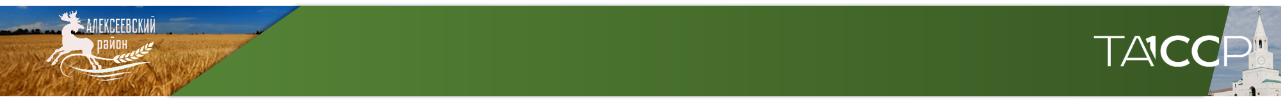 Национальный проект
«Культура/Культурная среда»
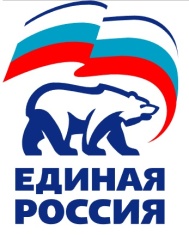 Строительство СДК в с. Куркуль
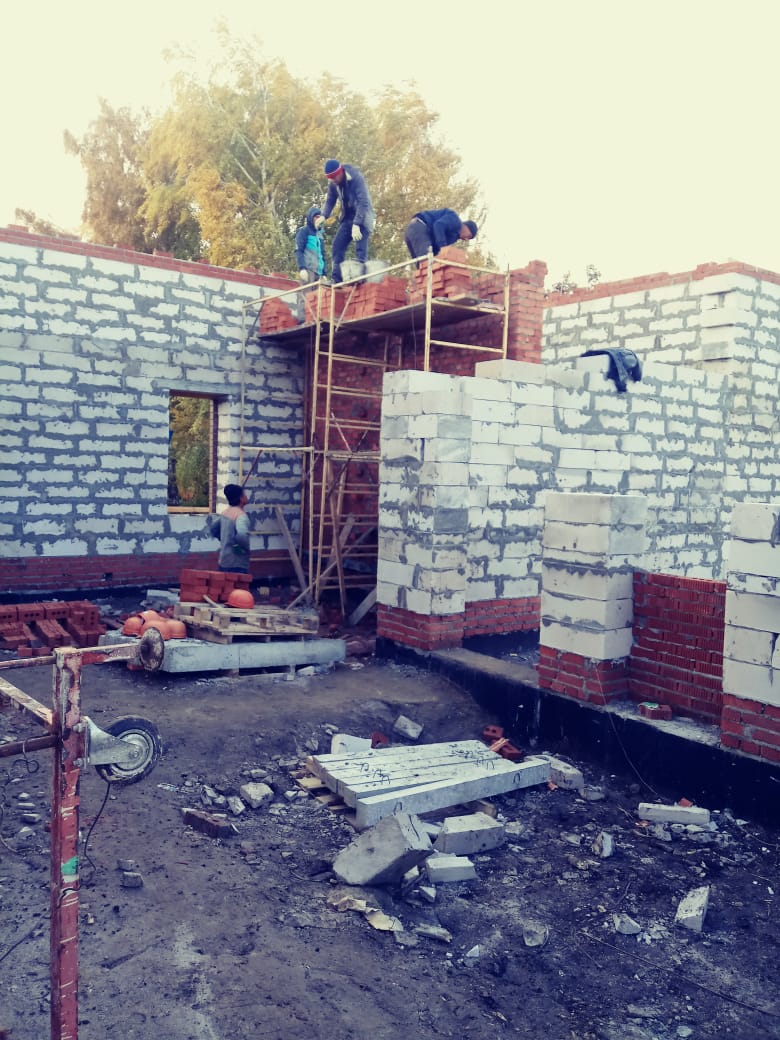 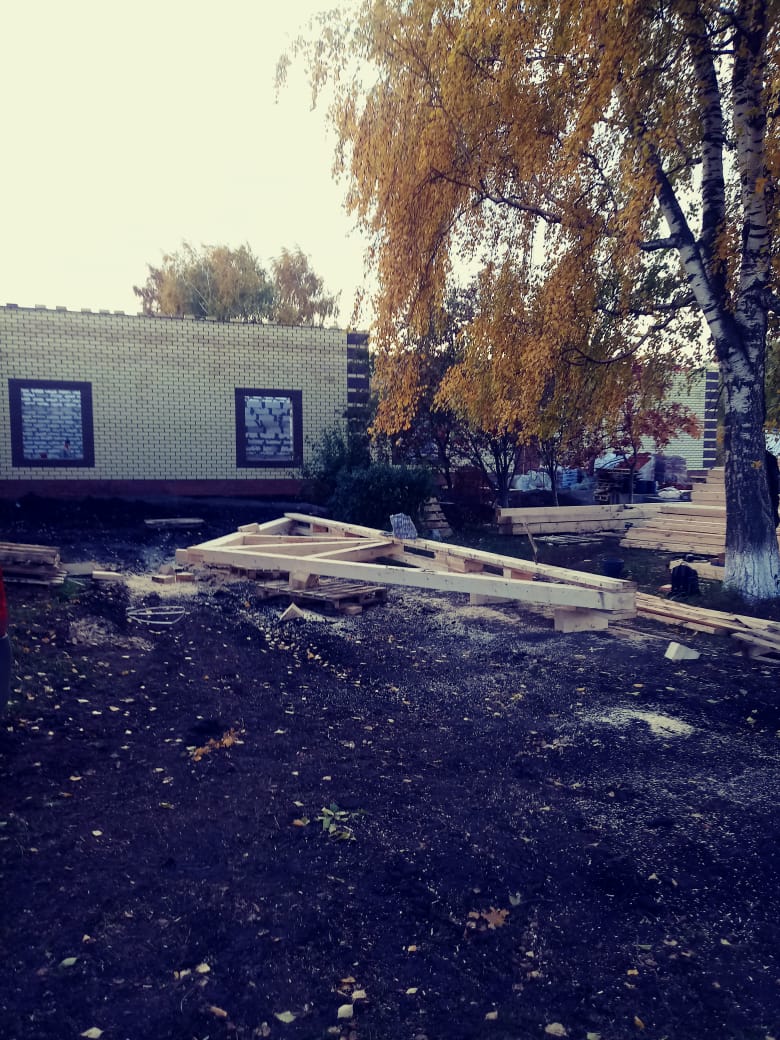 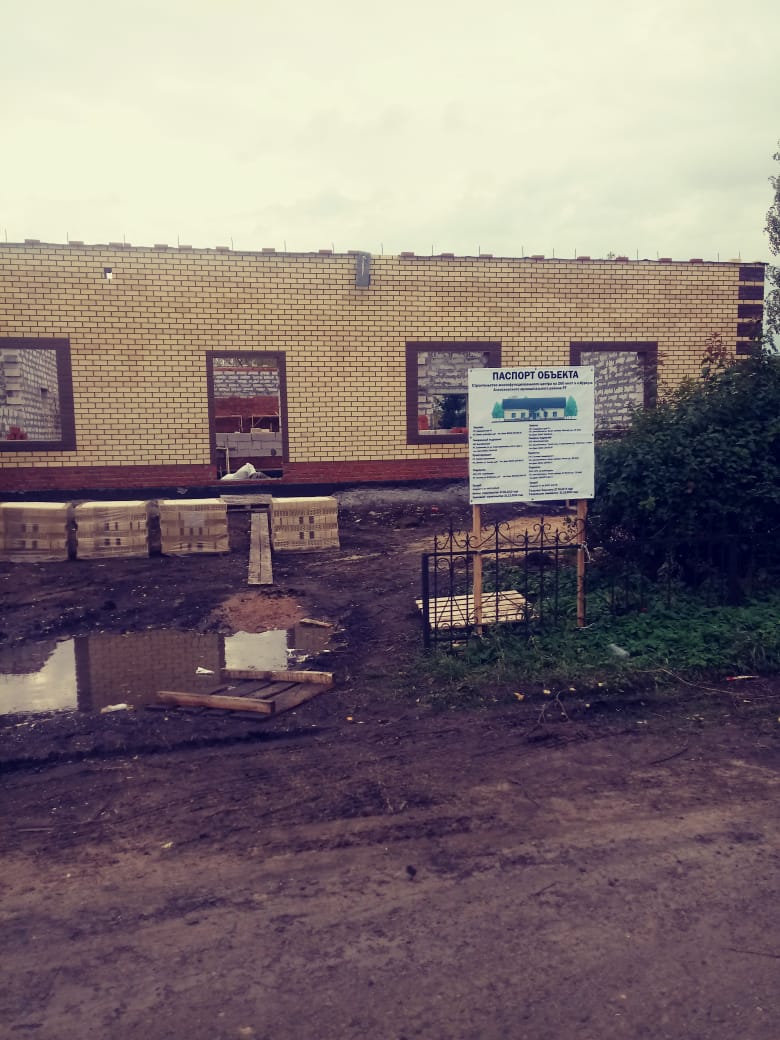 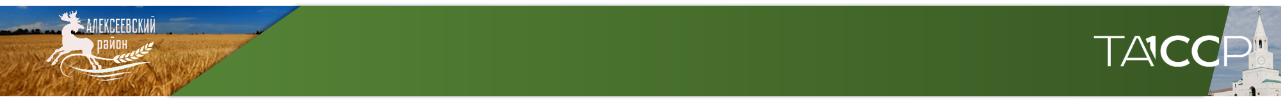 Национальный проект
«Культура/ Культурная среда»
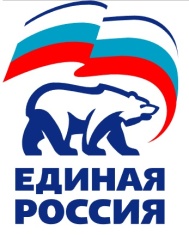 Было 04.10.2019
Стало 11.10.2019
СДК в с. Билярск
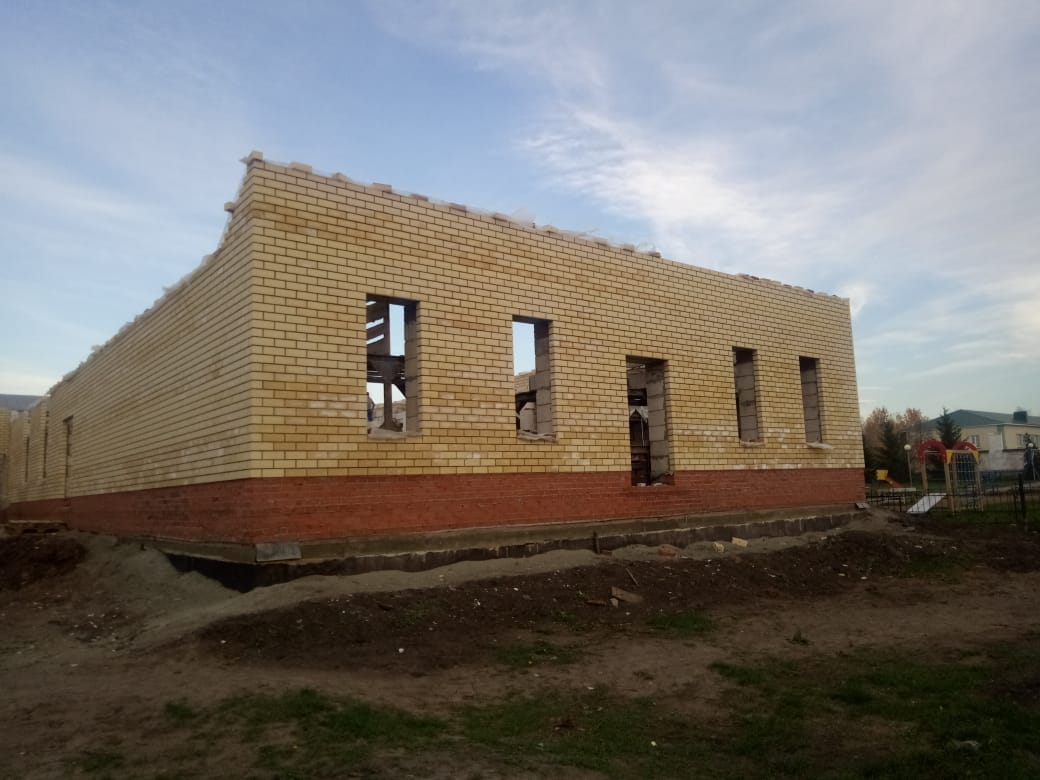 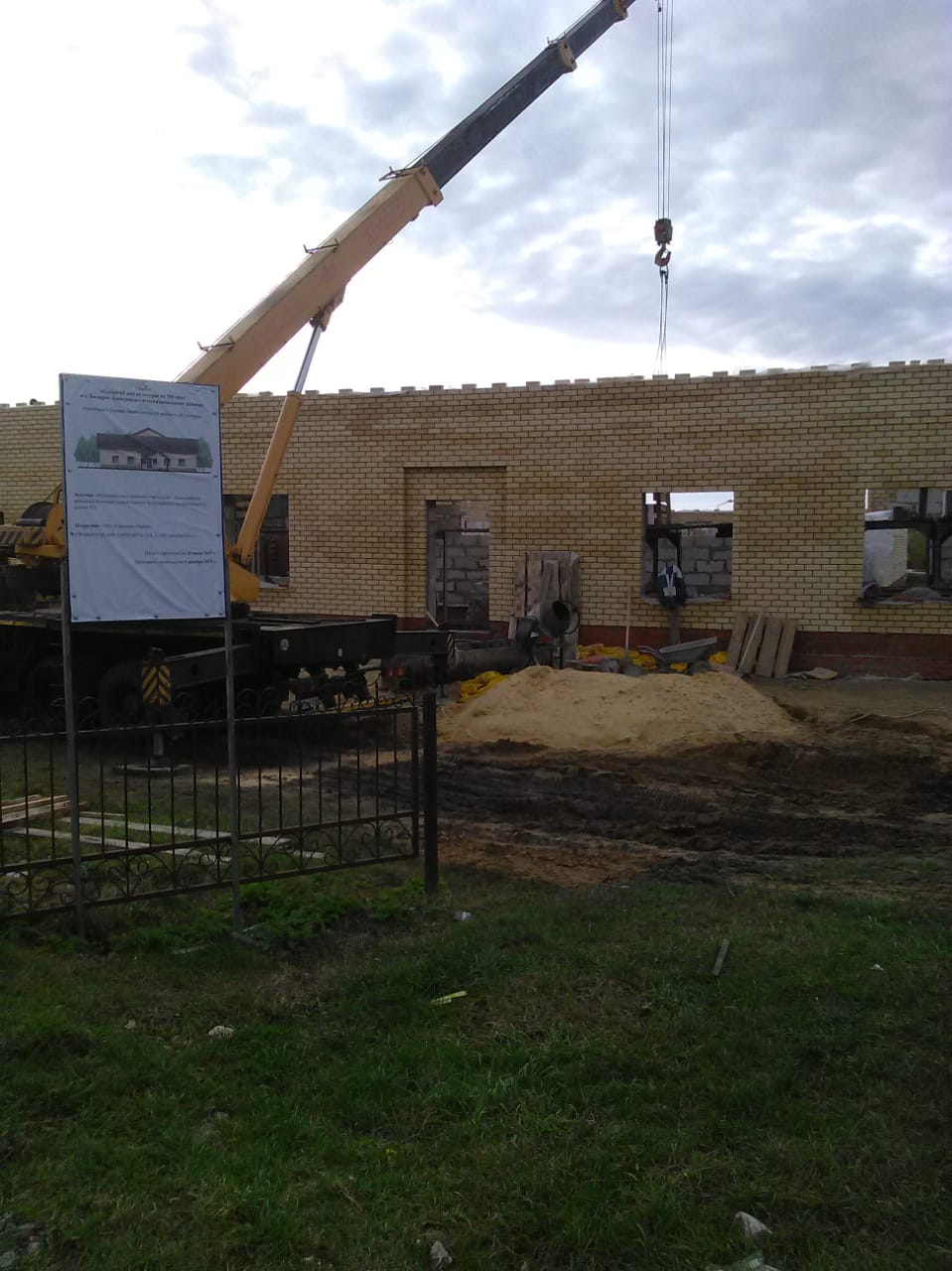 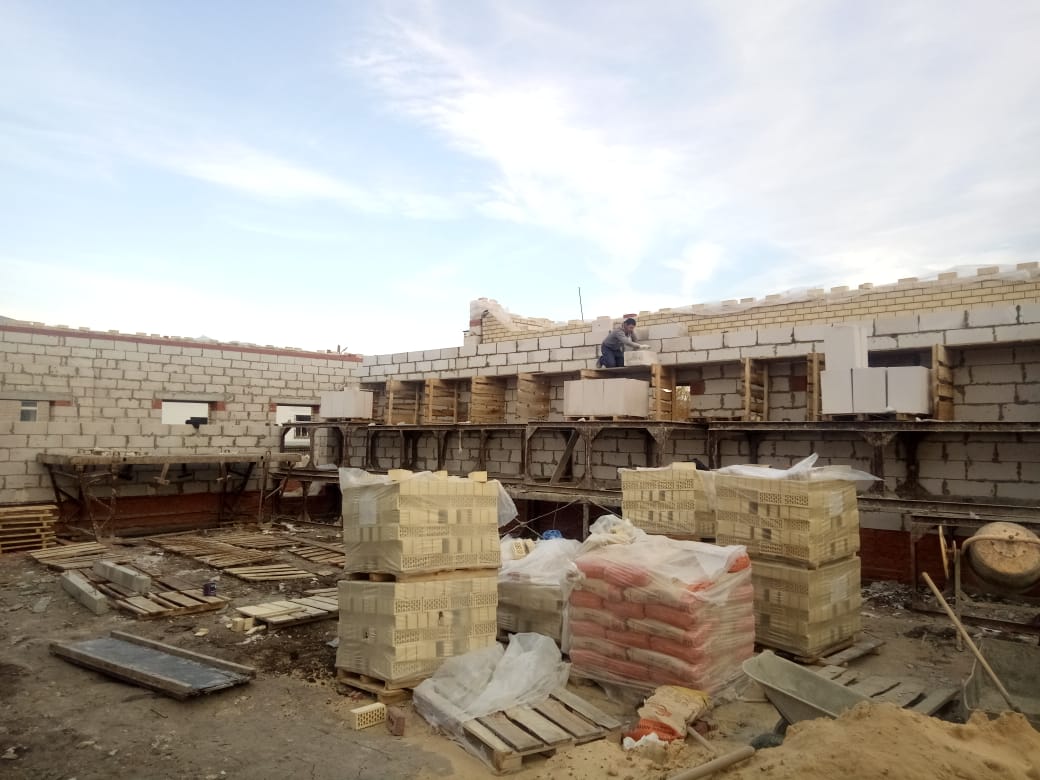 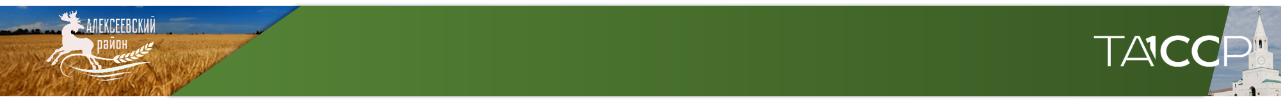 Национальный проект
«Культура/ Культурная среда»
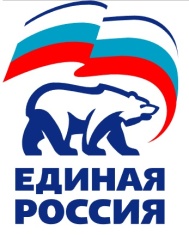 СДК в с. Войкино
Было 04.10.2019
Стало 11.10.2019
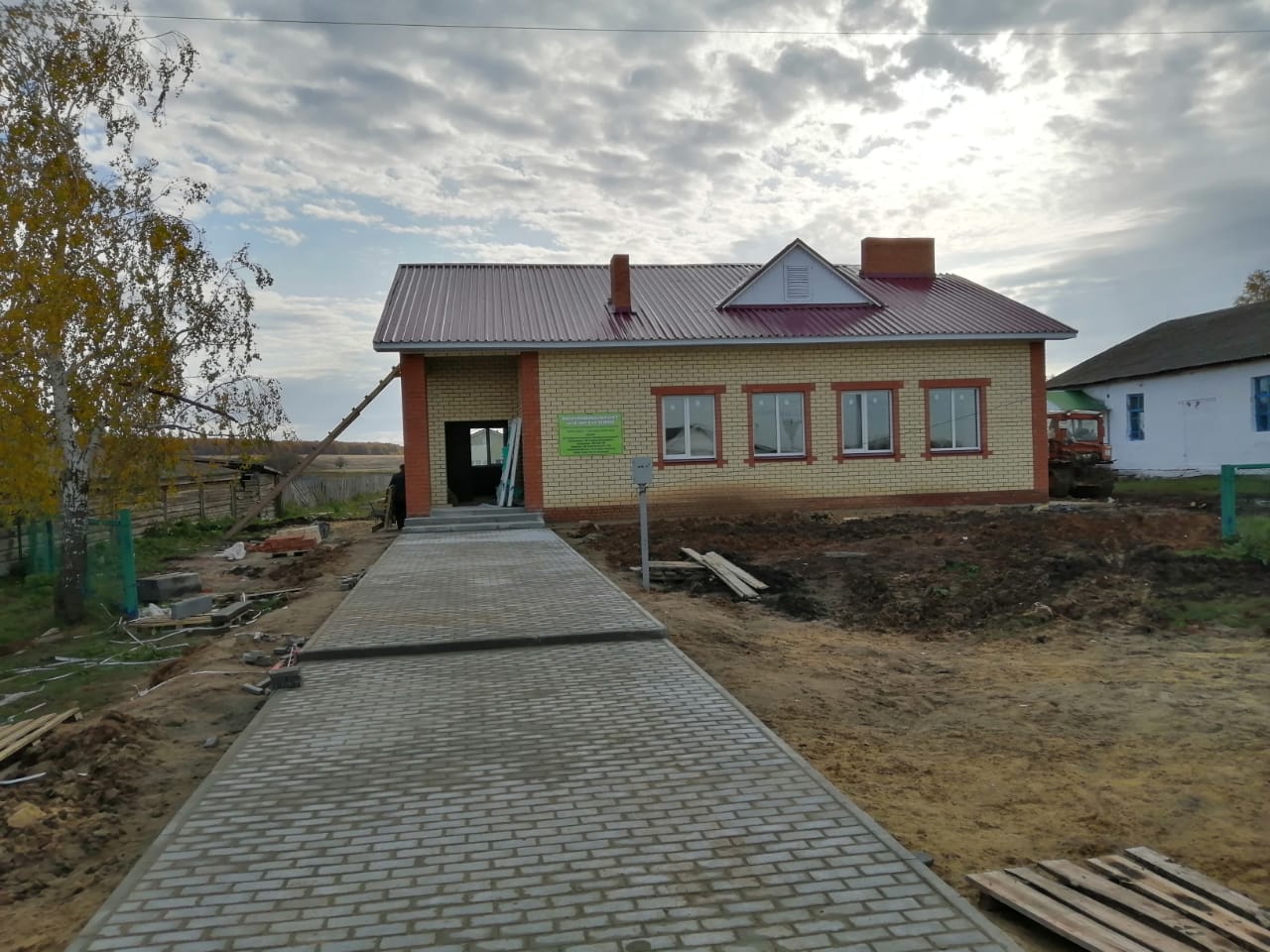 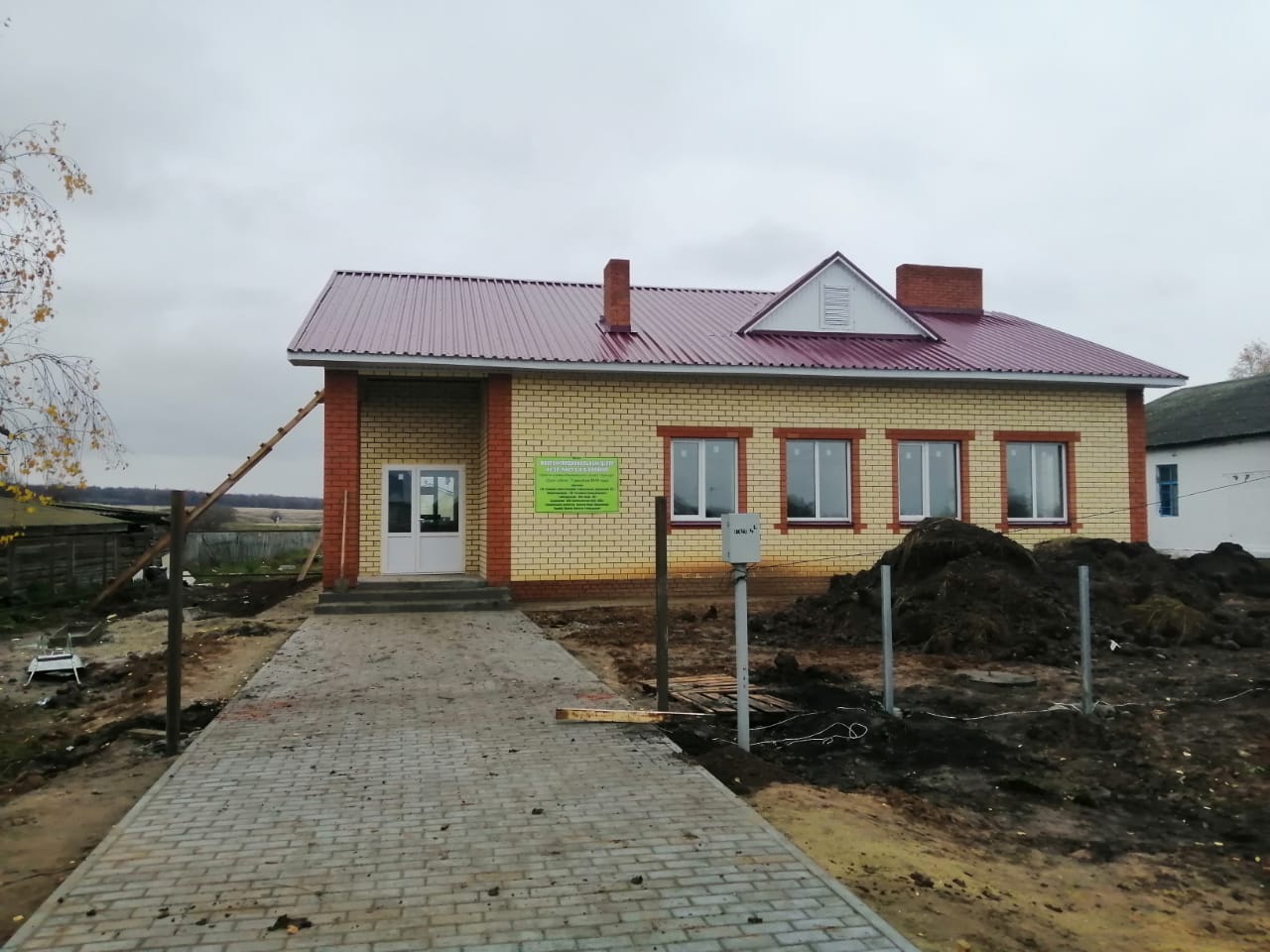 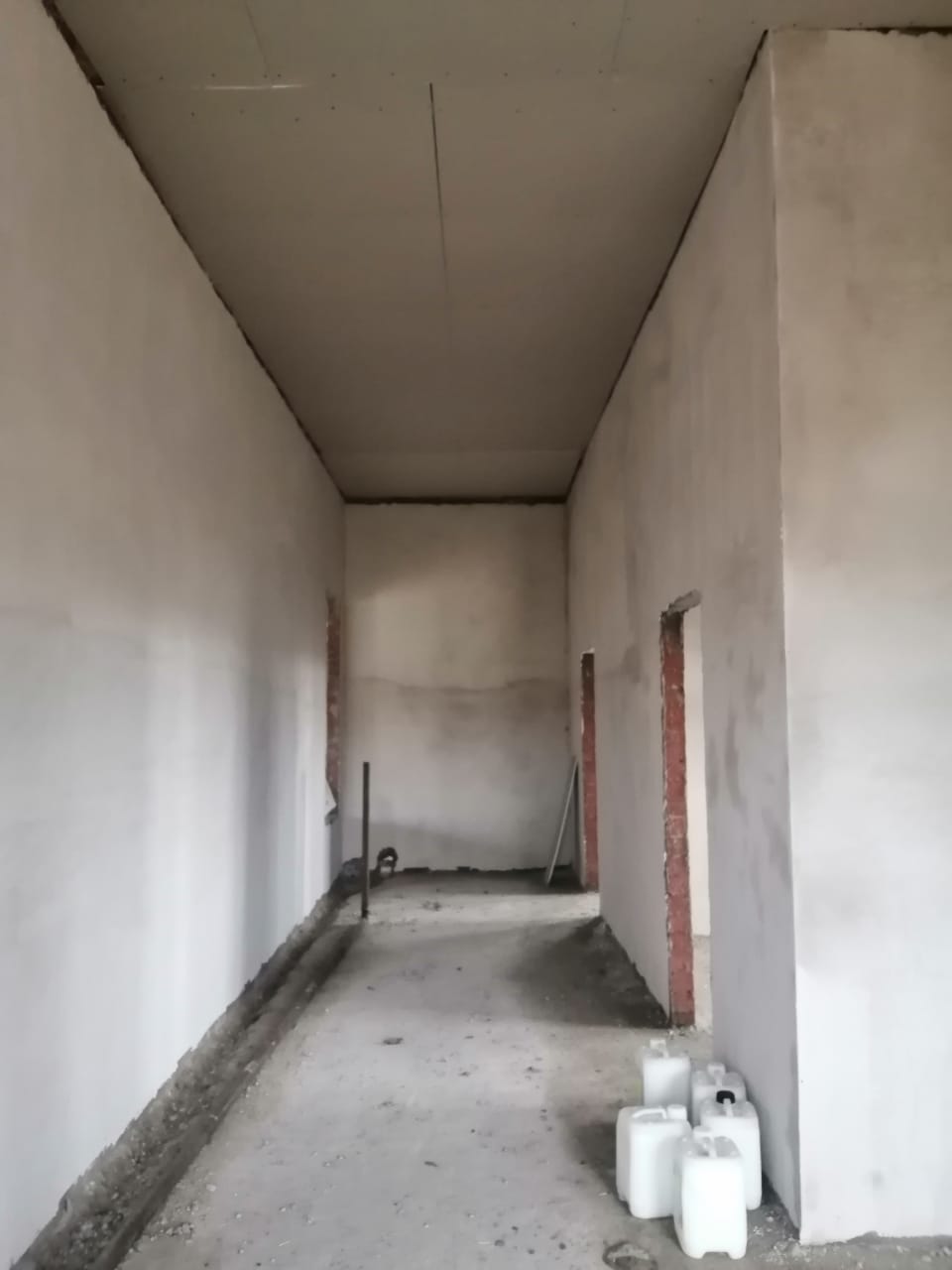 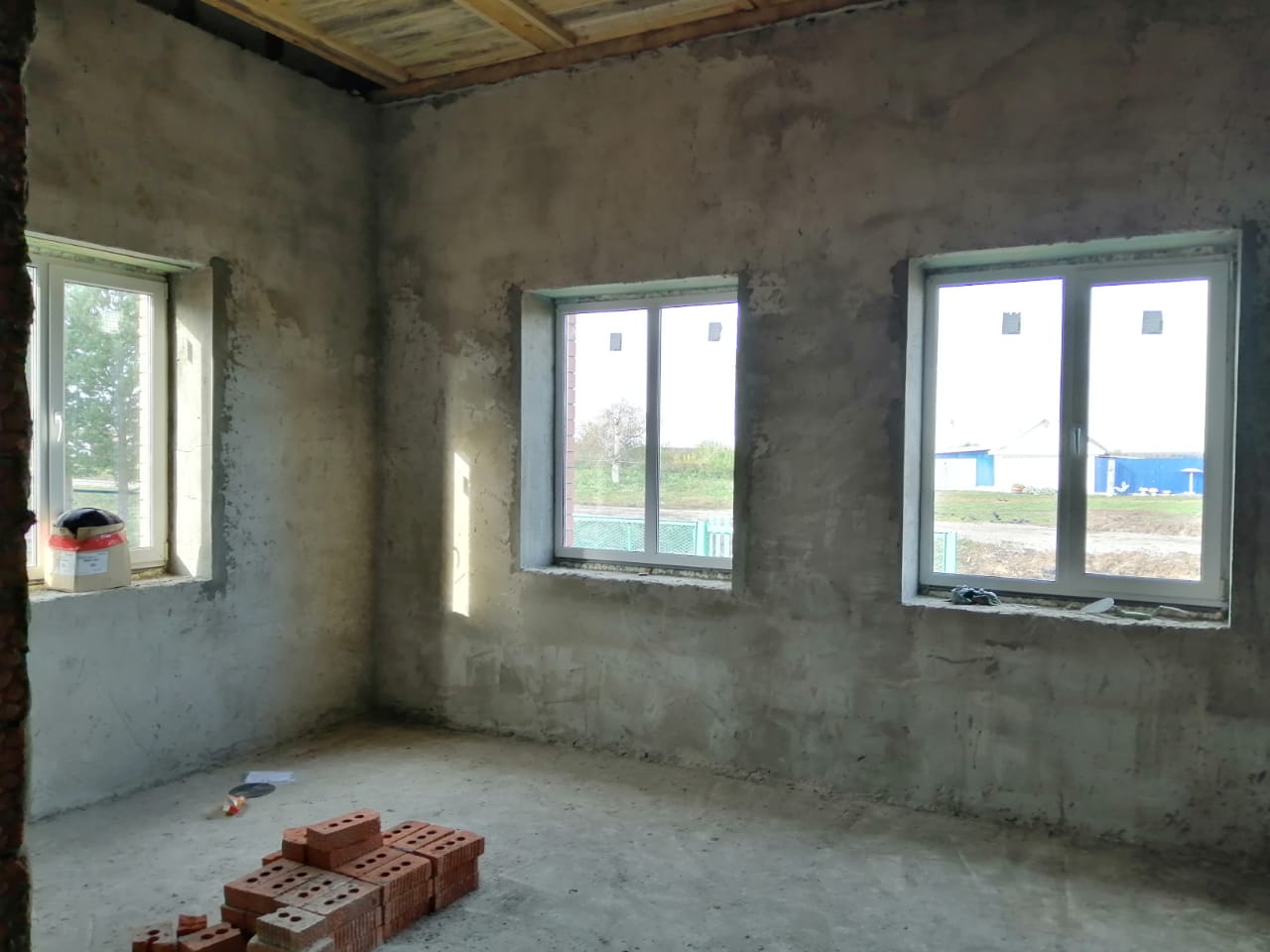 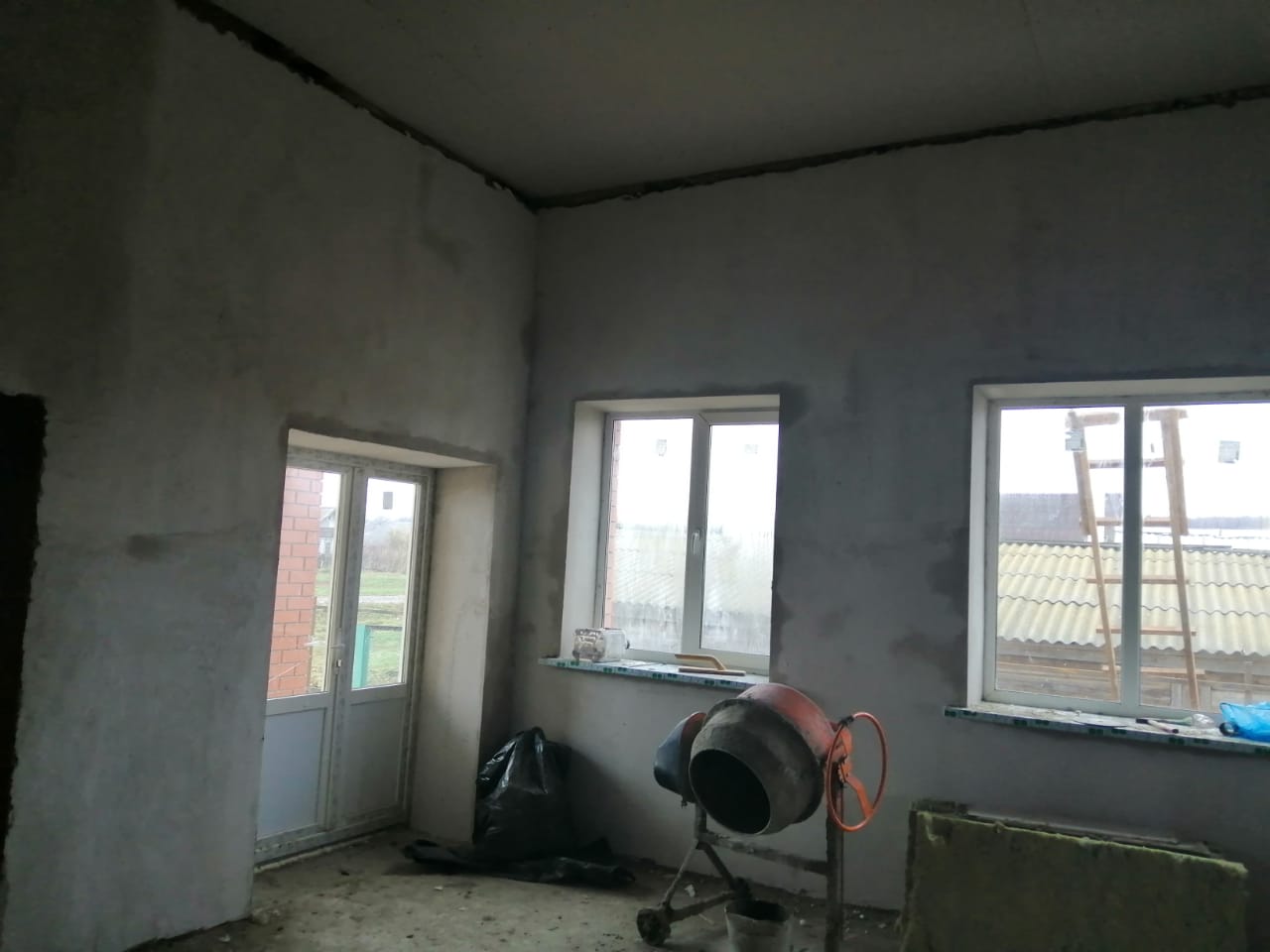 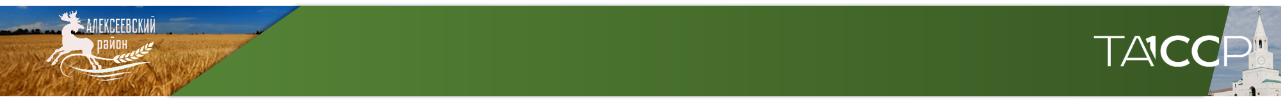 Национальный проект
«Безопасные и качественные дороги»
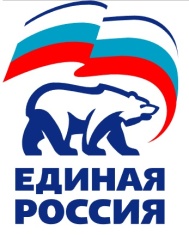 Ремонт автодорог  на трассах: «Алексеевское –Высокий Колок» и «Муслюмкино-Билярск»
Было 04.10.2019
Стало 11.10.2019
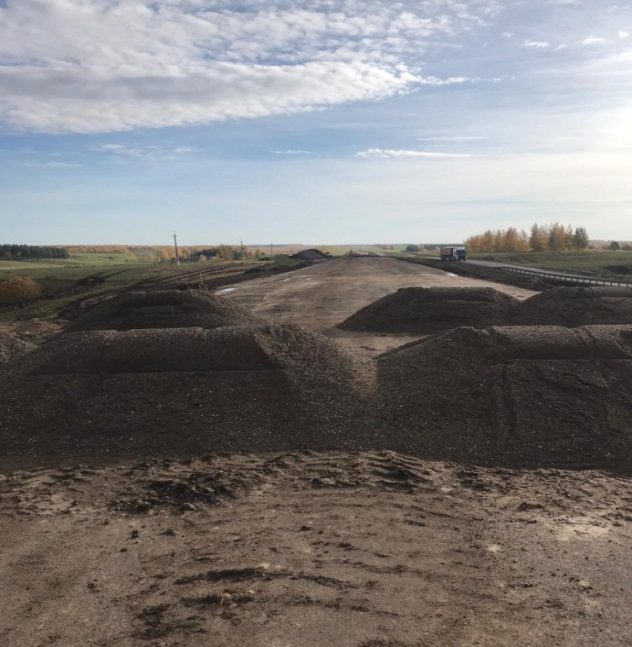 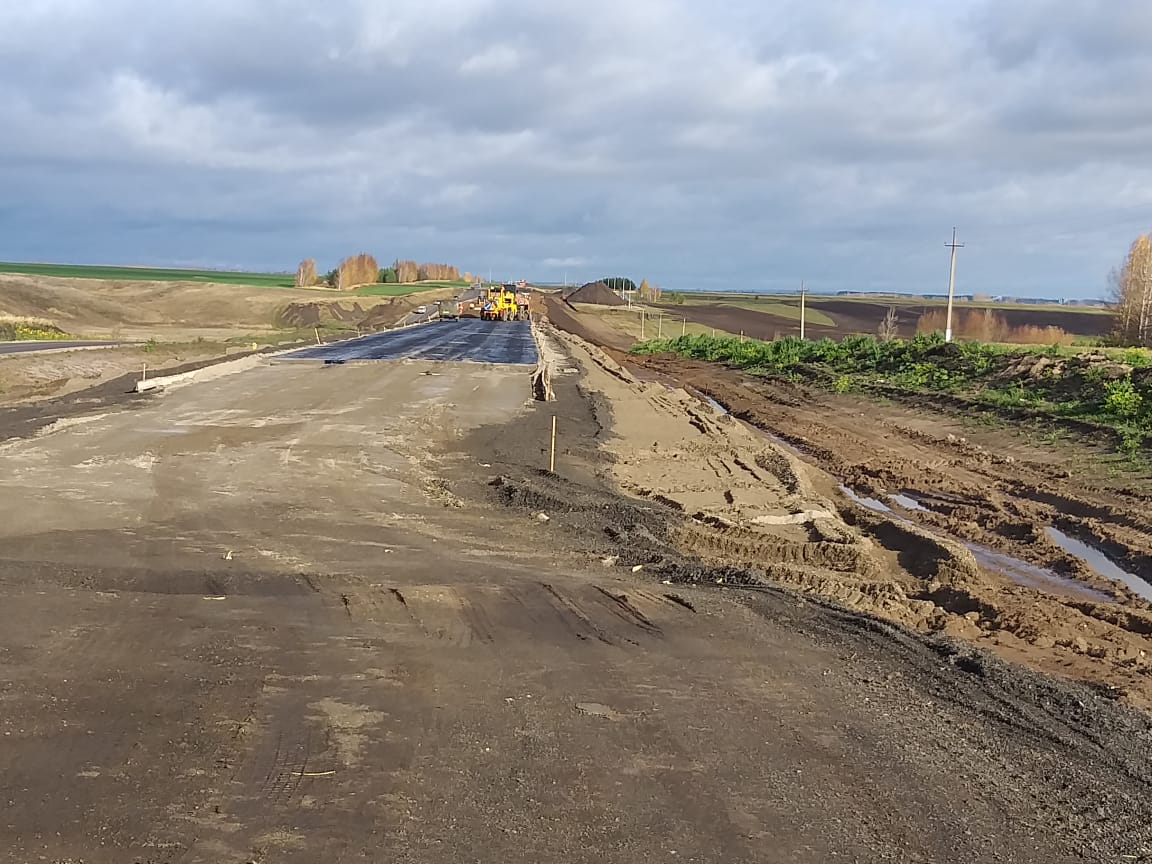 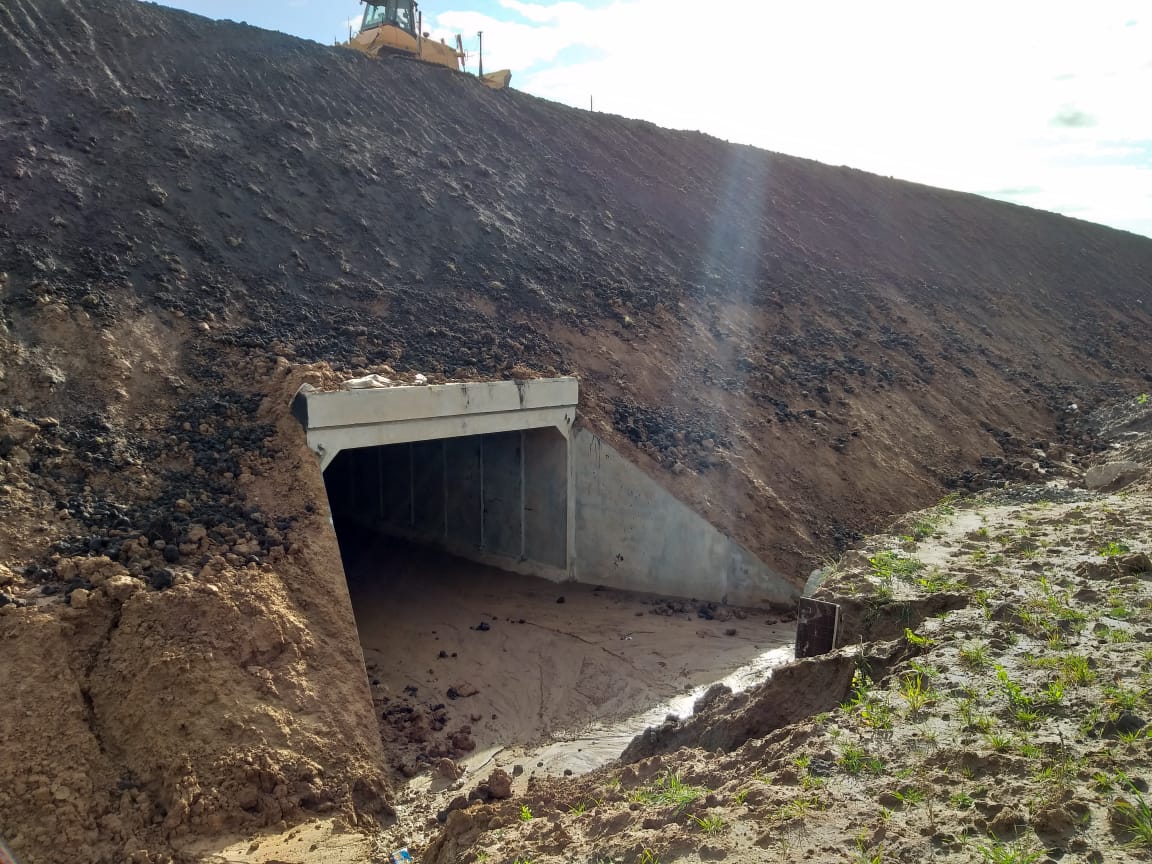 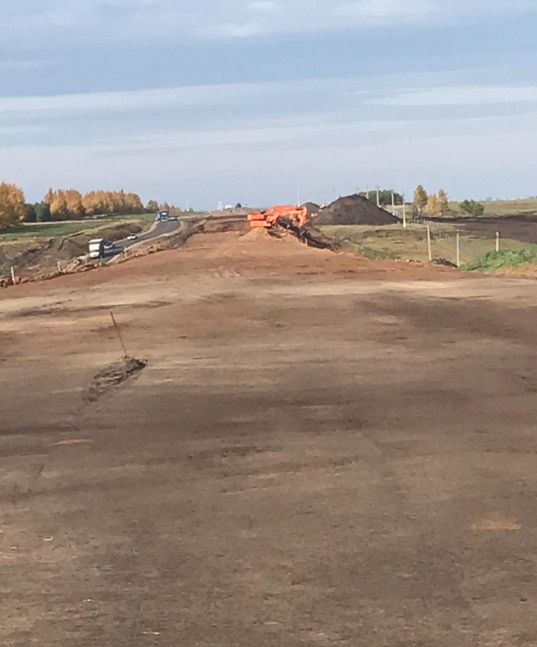 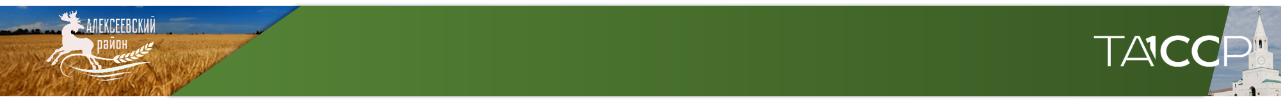 Национальный проект
«Экология»
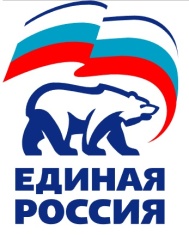 Строительство очистных сооружений в п.г.т. Алексеевское
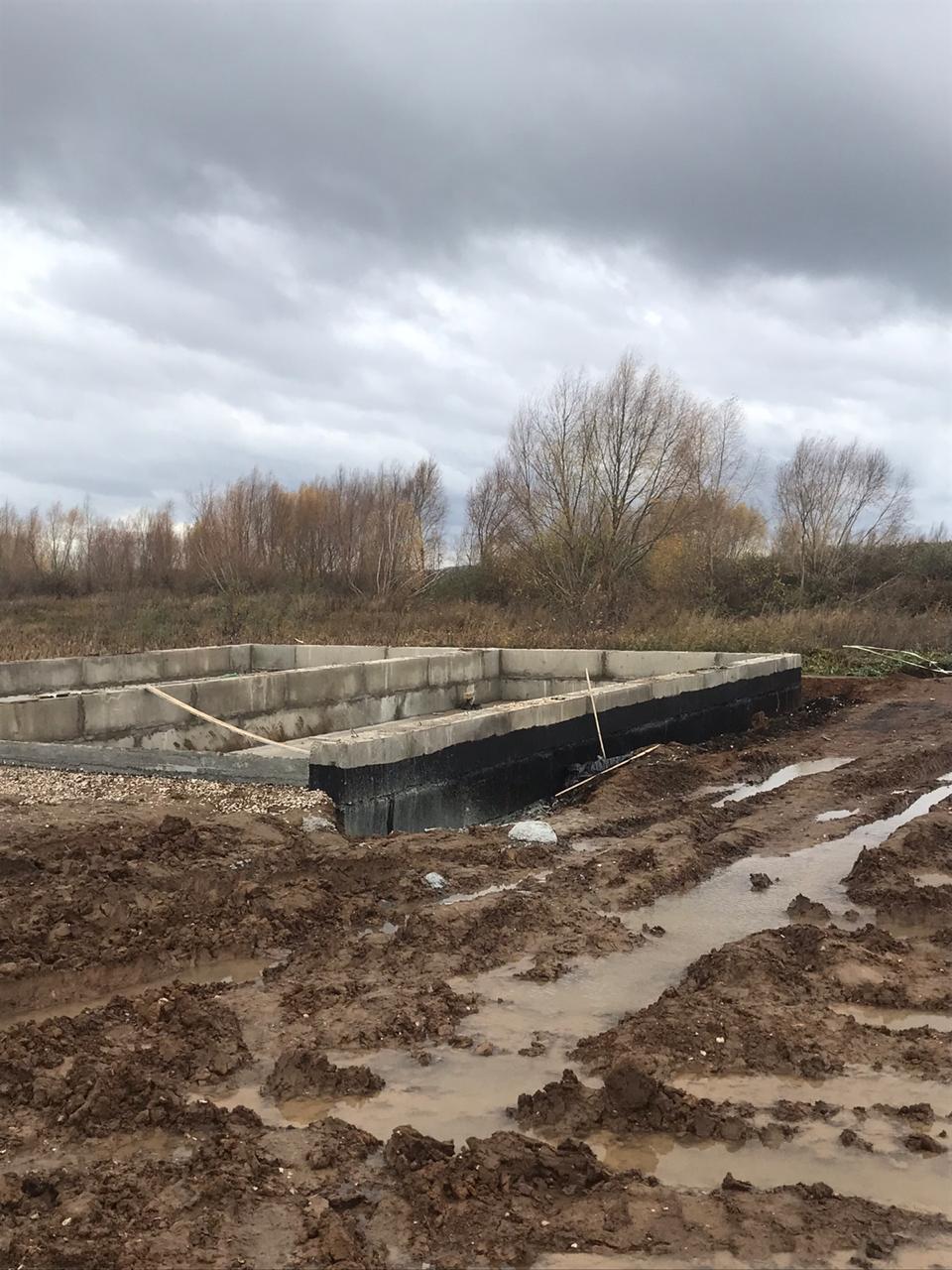 Стало 11.10.2019
Было 04.10.2019
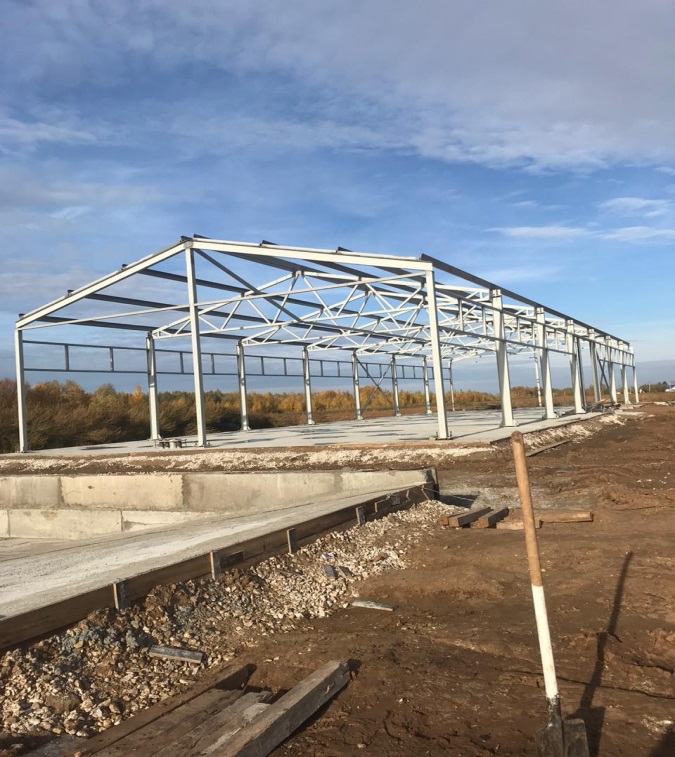 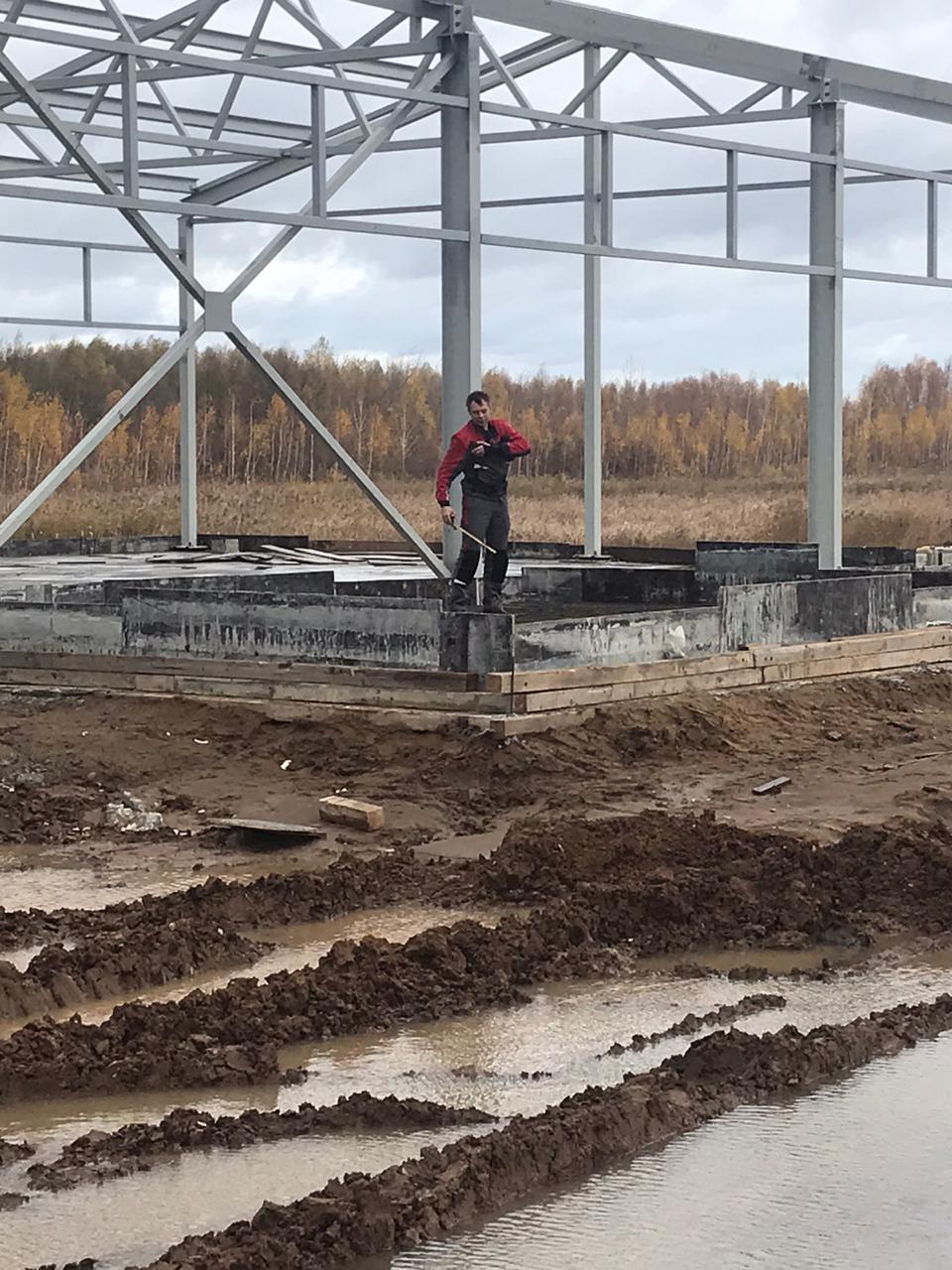 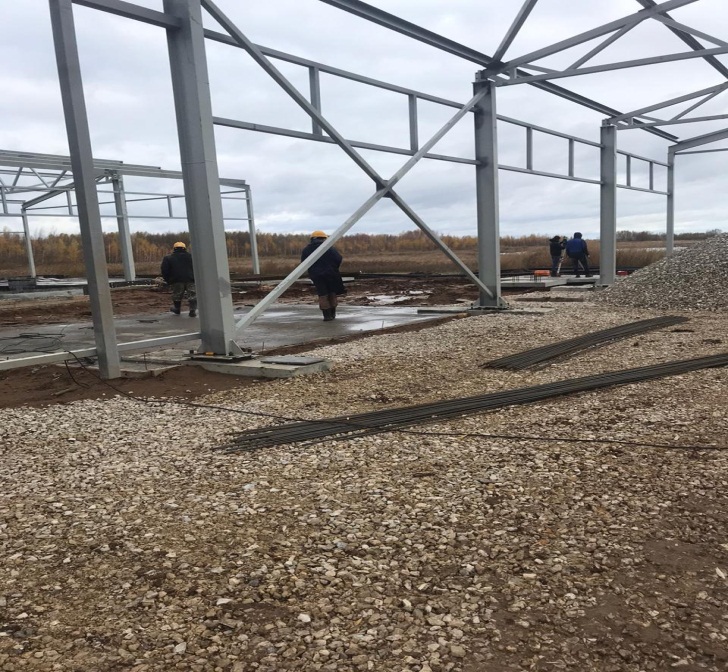